Команда
создание, выживание, развитие
Башня
2023
Постараюсь вам помочь
•19 лет работаю с проектными группами
•10 лет обучаю фасилитаторов групповой работы
•руководитель трека групповой работы программы «Университеты будущего»

Пройдемся по основным моментам, не падая в излишнюю теорию или уходя в излишнюю детализацию.
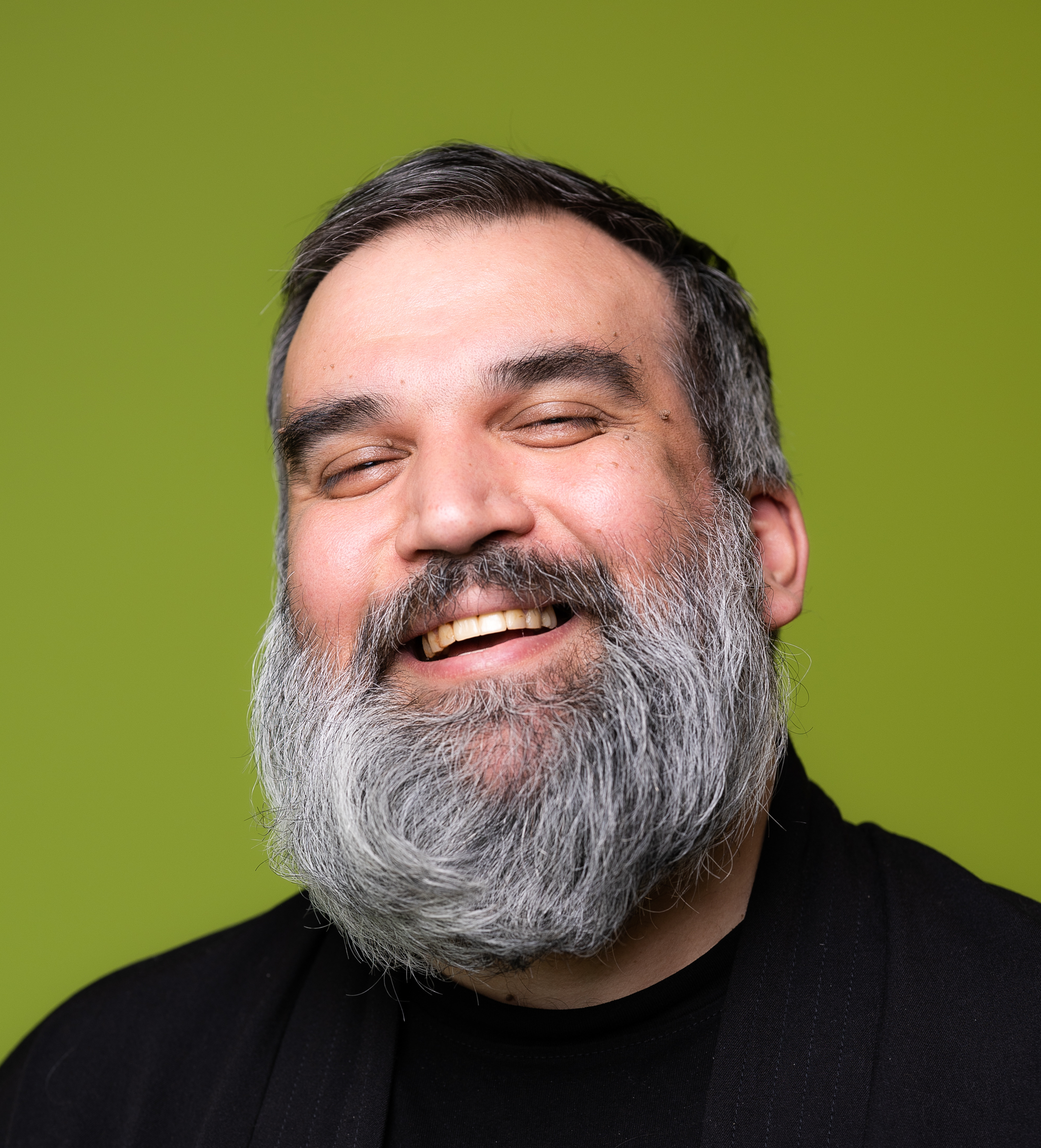 Начнем с вопросов
«Не надо сомневаться, что маленькая группа думающих, преданных своему делу людей может изменить мир. На самом деле, только так и меняется мир».
Маргарет Мид
Любую ли группу людей мы можем назвать сообществом? а командой?
Модели совместного бытия
Стая
(структура выживания)
Коллектив
(структура организации)
Группа
Клуб/сообщество
(структура со-бытия)
Команда
(структура достижения)
Georgy Schedrovitsky
Попробуем
Respective film studios
Команда
Связная группа взаимозависимых людей с очевидной принадлежностью, работающих на достижение разделяемой цели
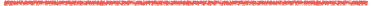 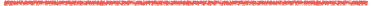 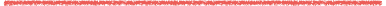 Рамки
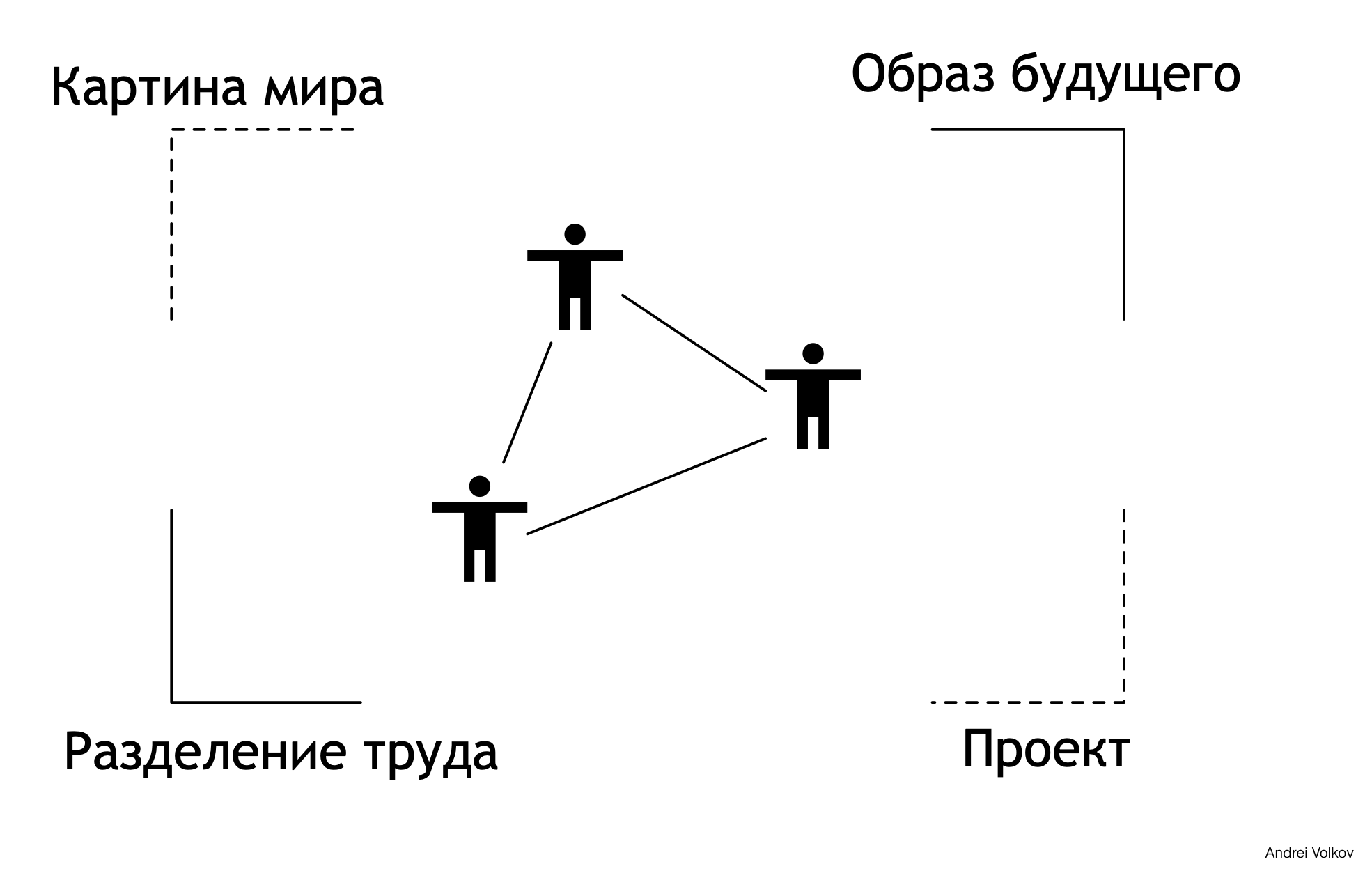 Жизненный цикл команды
Синергия команды
Высокая производительность
Высокая мораль
Высокая креативность
Знакомство
Зачем мы здесь?
Подозрения/страх
Проблемы/жалобы
Формальное окончание
Закрытие команды
Награды/признание
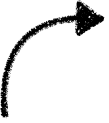 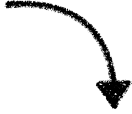 Завершение
Формирование
Достижение
Преодоление
Нормирование
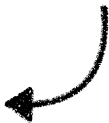 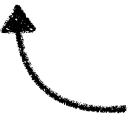 Совместные действия
Идентификация команды
Установление правил
Активное слушание
Битва за власть
Win/Lose стычки
Скрытые повестки
Сопротивление
Bruce Tuckman
Роли
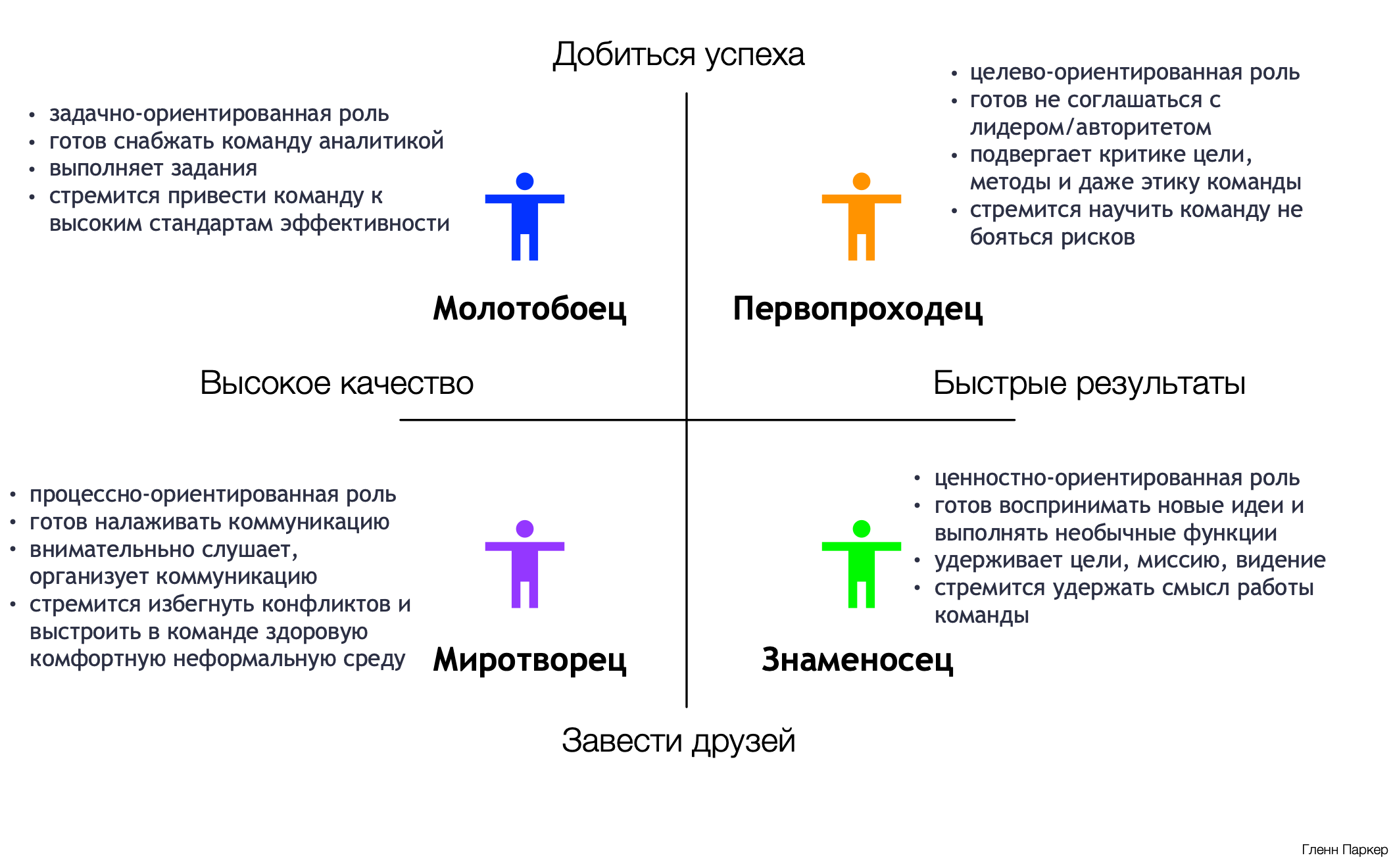 Перерыв 15
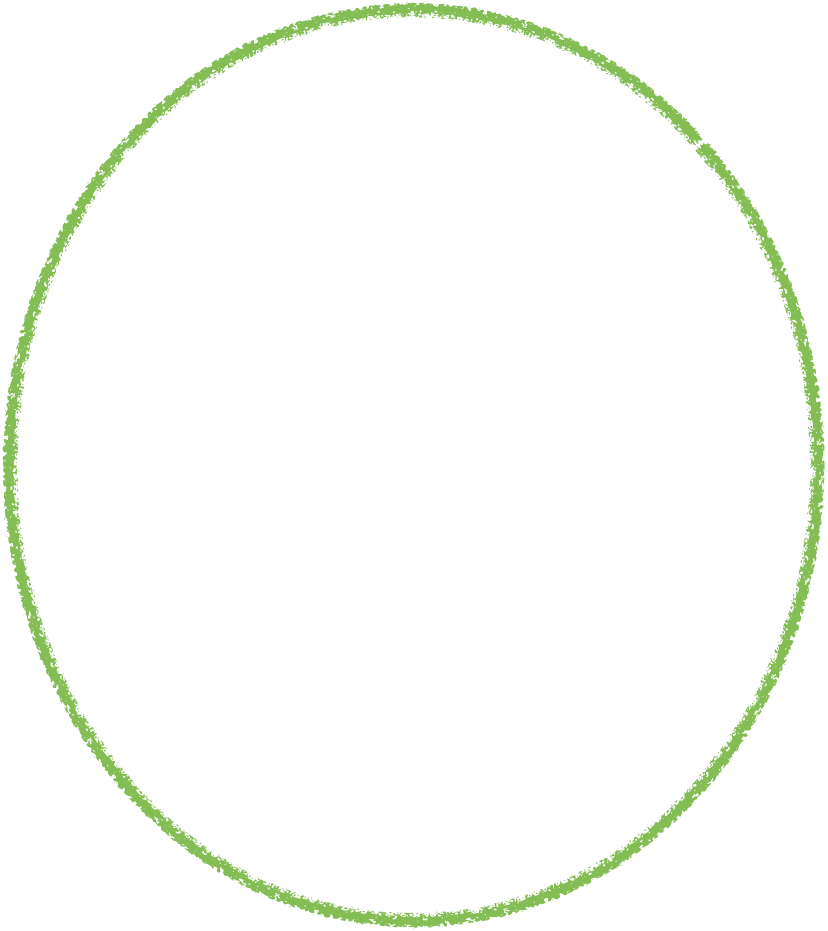 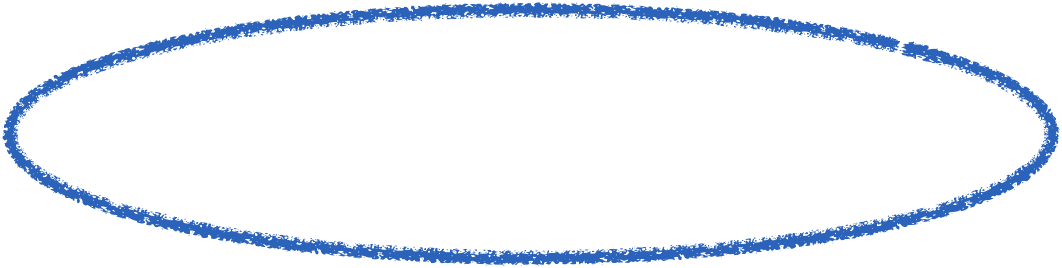 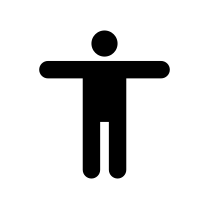 Технолог
Деятельность команды
Команда - единица продуктивной деятельности
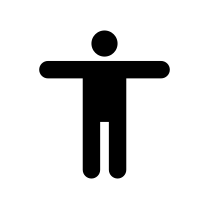 Организатор
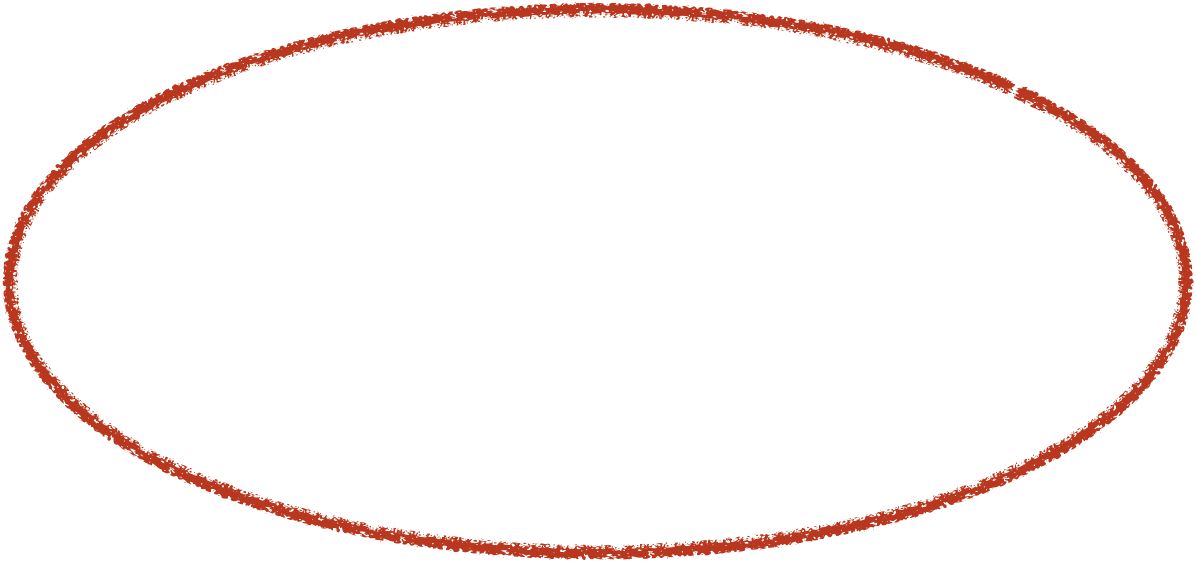 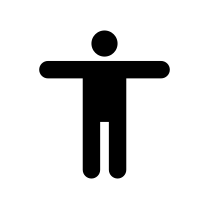 Предприниматель
Деятельность пользователя
Продукт
Программа «Управление технологическими инновациями» под руководством Н. Верховского
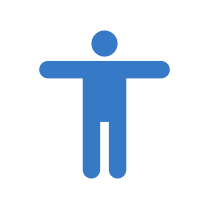 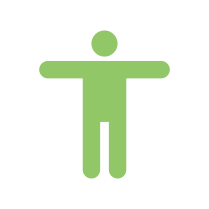 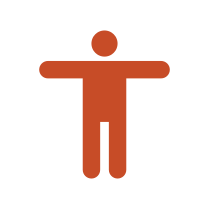 Позиционная коммуникация
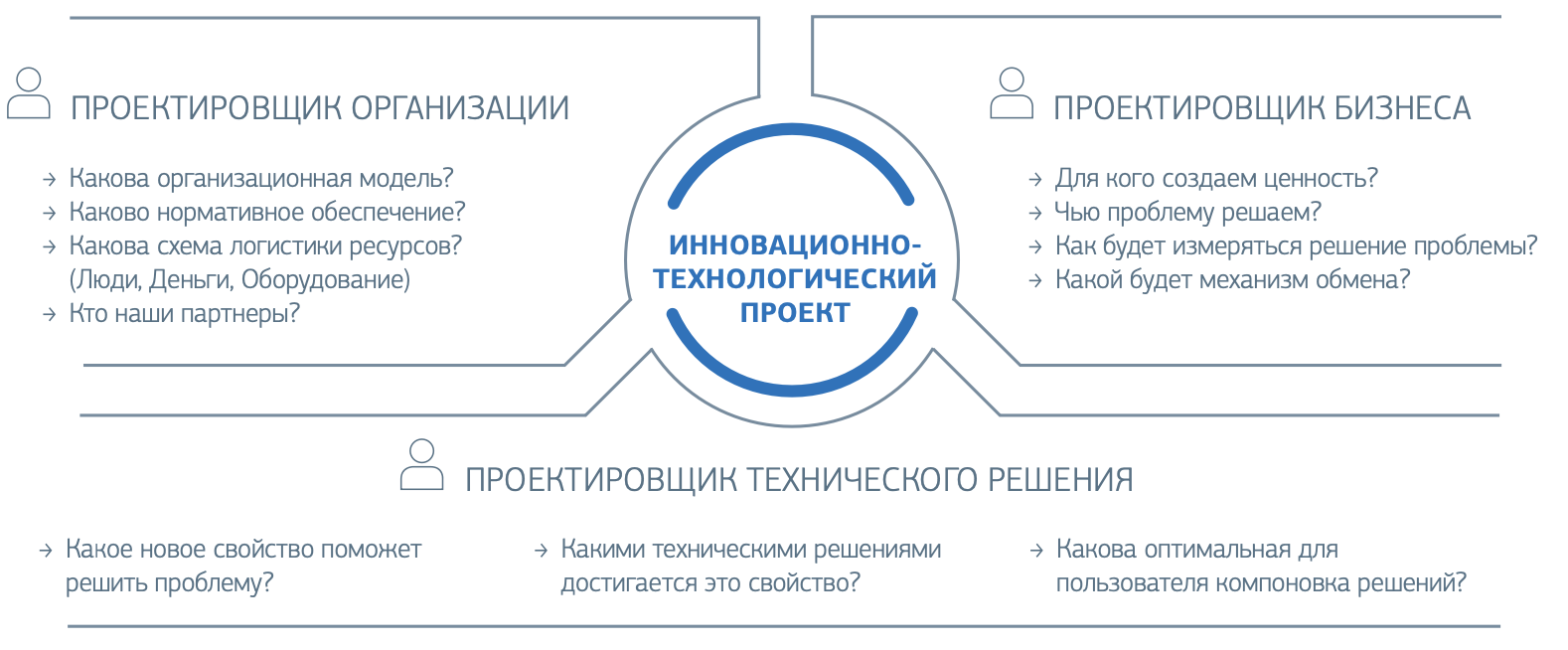 Программа «Управление технологическими инновациями» под руководством Н. Верховского
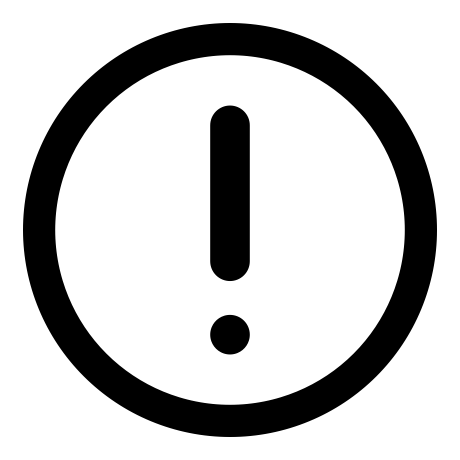 Драйверы
Барьеры
Действия
Силовое поле
Драйверы
Барьеры
Замысел
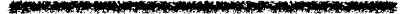 Целевое 
состояние
Драйверы
Барьеры
Текущее положение дел
«Культура - это то, как вы себя ведете, когда за вами никто не наблюдает»
Цели команды
Ценности
Мы редко говорим о самом важном
Планы
Компетенции
Нормы
Роли
Потребности
Смысл
Личные истории
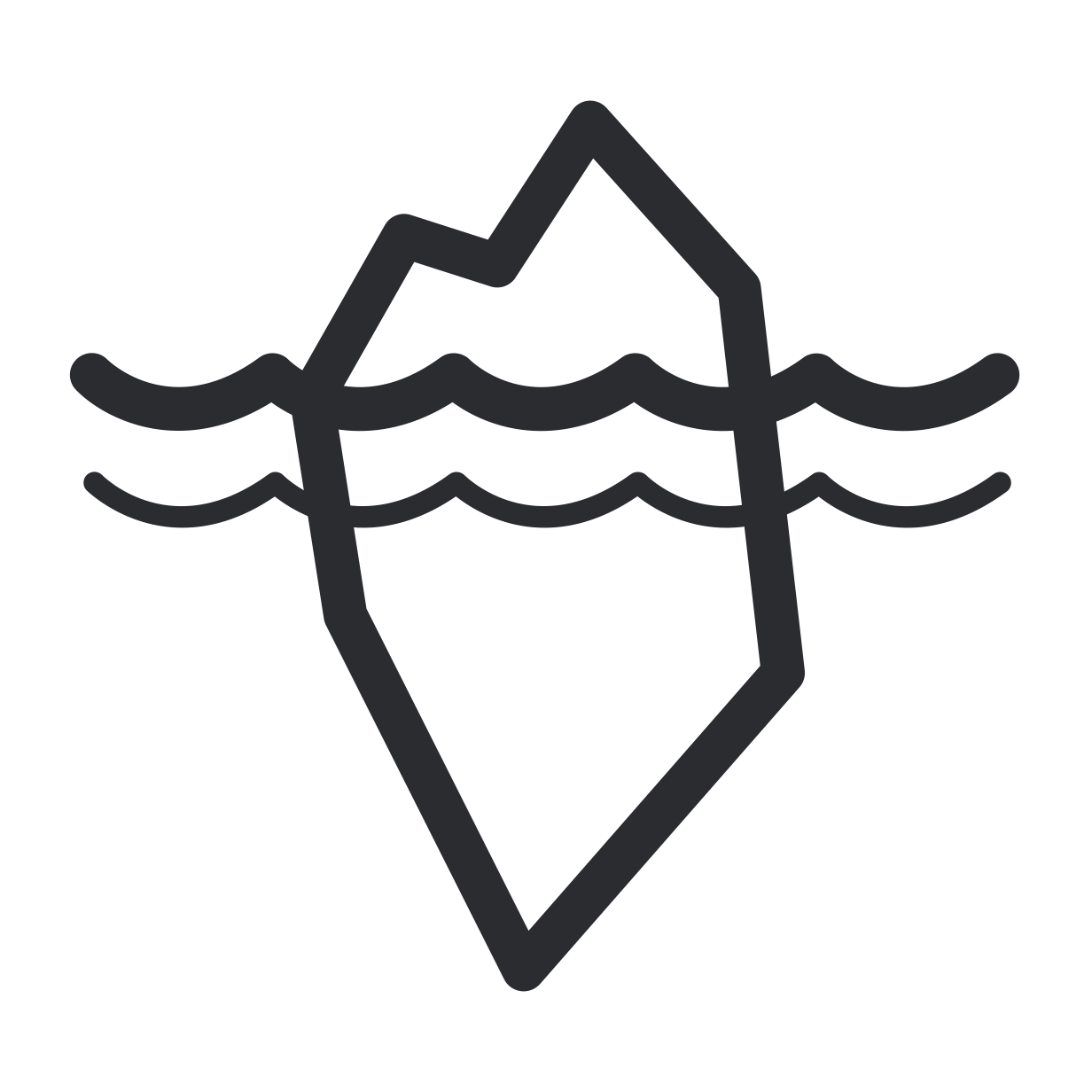 Сильные и слабые стороны
Культура - совокупность норм
Норма
Норма
Пространство 
культуры
Реализация
Реализация
Пространство 
деятельности
Продуктивных вам команд
Дмитрий Забиров
zabirov@gametools.pro 
+79053146796